Approximate Counting
Subhasree Basu 
Rajiv Ratn Shah
Vu Vinh An
Kiran Yedugundla
School of Computing
National University of Singapore
1
Agenda
Background
The Class #P
Randomized Approximation Schemes
The DNF Counting Problem
Approximating the Permanent
Summary
2
Agenda
Background
The Class #P
Randomized Approximation Schemes
The DNF Counting Problem
Approximating the Permanent
Summary
3
Solving and Counting
Suppose a problem ∏ 
We check if I is an YES-instance of ∏ 
That usually involves finding the solution to ∏  and checking if I matches it
4
Example
If we want to find all possible permutations of 3 different items
5
Example
If we want to find all possible permutations of 3 different items
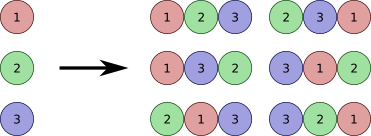 6
Solving and Counting
When we are trying to count, we actually try to find the number of solutions of  ∏  where I is a solution
Following the same example, in the counting version we want to know how many such permutations exist
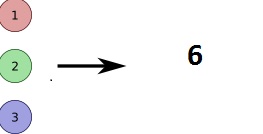 7
Approximate Counting
Approximate Counting – involves two terms Approximate and Counting
Counting is getting the number of solutions to a problem
Approximate because we do not have an exact counting formula for a vast class of problems
Approximately counting Hamilton paths and cycles in dense graphsMartin Dyer, Alan Frieze, and Mark Jerrum, SIAM Journal on Computing 27 (1998), 1262-1272.
8
Agenda
Background
The Class #P
Randomized Approximation Schemes
The DNF Counting Problem
Approximating the Permanent
Summary
9
The Class #P
#P is the class of counting problems associated with the NP decision problems
Formally a problem ∏ belongs to the #P if there is a non-deterministic polynomial time Turing Machine that, for any instance I, has a number of accepting computations that is exactly equal to the number of distinct solutions to instance I
∏ is #P-complete if for any problem ∏’ in #P, ∏’ can be reduced to ∏ by a polynomial time Turing machine.
10
Need for Randomization
#P-complete problems can only be solvable in polynomial time only if P=NP
Hence the need for approximate solutions
Randomization is one such technique to find approximate answers to counting problems
11
Various Applications for Approximate Counting
DNF counting problem. 
Network reliability. 
Counting the number of Knapsack solutions. 
Approximating the Permanent. 
Estimating the volume of a convex body.
12
Various Applications for Approximate Counting
DNF counting problem. 
Network reliability. 
Counting the number of Knapsack solutions. 
Approximating the Permanent. 
Estimating the volume of a convex body.
13
Agenda
Background
The Class #P
Randomized Approximation Schemes
The DNF Counting Problem
Approximating the Permanent
Summary
14
Polynomial Approximation Scheme
Let  #(I) be the number of distinct solutions for instance I of problem ∏
Let the Approximation algorithm be called A
It takes an input I and outputs and integer A(I)
A(I) is supposed to be close to #(I)
15
Polynomial Approximation Scheme
DEF 1: A Polynomial Approximation scheme(PAS) for a counting problem is a deterministic algorithm A that takes and input instance I and a real number ε > 0, and in time polynomial  in n = |I| produces an output A(I) such that 
 (1- ε) #(I) < A(I) < (1 + ε) #(I)
16
Polynomial Approximation Scheme
DEF 1: A polynomial Approximation scheme(PAS) for a counting problem is a deterministic algorithm A that takes and input instance I and a real number ε > 0, and in time polynomial  in n = |I| produces an ouput A(I) such that 
 (1- ε) #(I) < A(I) < (1 + ε) #(I) 

  	DEF 2 :A Fully Polynomial Approximation Scheme (FPAS) is a polynomial approximation scheme whose running time is polynomially bounded in both n and 1/ε.

	The output A(I) is called an ε-approximation to #(I)
17
Polynomial Randomized Approximation Algorithm
DEF 3: A Polynomial Randomized Approximation scheme(PRAS) for a counting problem ∏ is a randomized algorithm A that takes an input instance I and a real number ε>0, and in time polynomial  in n = |I| produces an output A(I) such that 
Pr[(1- ε)#(I) ≤ A(I) ≤  (1 + ε)#(I)] ≥ ¾
18
Polynomial Randomized Approximation Algorithm
DEF 3: A Polynomial Randomized Approximation scheme(PRAS) for a counting problem ∏ is a randomized algorithm A that takes an input instance I and a real number ε>0, and in time polynomial  in n = |I| produces an output A(I) such that 
Pr[(1- ε)#(I) ≤ A(I) ≤  (1 + ε)#(I)] ≥ 3/4
 DEF 4: A Fully Polynomial Randomized Approximation Scheme (FPRAS) is a polynomial randomized approximation scheme whose running time is polynomially bounded in both n and 1/ε.
19
An (ε, δ) FPRAS
DEF 5: An (ε, δ)-FPRAS for a counting problem ∏ is a fully polynomial randomized approximation scheme that takes an input instance I and computes an ε-approximation to #(I) with probability at least 1- δ in time polynomial in n , 1/ ε and log(1/δ)
20
Agenda
Background
The Class #P
Randomized Approximation Schemes
The DNF Counting Problem
Approximating the Permanent
Summary
21
Monte Carlo Method
It is a wide-range of algorithms under one name
In essence it includes all the techniques that use random numbers to simulate a problem
It owes its name to a casino in the principality of Monte Carlo.
Events in a casino depend heavily on chance of a random event. 
	e.g., ball falling into a particular slot on a roulette wheel, being dealt useful cards from a randomly shuffled deck, or the dice falling the right way
22
DNF Counting - Terminologies
F(X1, X2,… Xn) is Boolean formula in DNF
X1, X2,… Xn  are Boolean variables.
F  = C1 ∨ C2… ∨ Cm is a disjunction of clauses
Ci = L1 ∧ L2… ∧ Lri is a conjunction of Literals
Li  is either variable Xk or Xk’

e.g.  F = (x1 ∧ x3’) ∨  (x1 ∧ x2’ ∧ x3)  ∨  (x2 ∧ x3)
23
Terminologies  contd …
a = (a1, a2, … an ) is truth assignment
 a satisfy F if F(a1, a2, … an ) evaluates to 1 or TRUE
#F is the number of distinct satisfying assignment of F

Clearly we have here 0 < #F ≤ 2n
24
DNF Counting Problem
The Problem at hand is now to compute the value of #F
It is known to be #P complete
 	(We can reduce #SAT to #P complete)
We will describe an (ε, δ)- FPRAS algorithm for this 
The input size for this is at most nm
We have to design a approximation scheme that has a running time polynomial in n, m , 1/ ε and log(1/ δ)
25
Some more terminologies
U is a finite set of known size
f: U         {0,1} be a Boolean function over U
Define G = {u є U | f(u) =1} as the pre-image of U

Assume: we can sample uniformly at random from U

We now want to find the size of G i.e., |G|
26
Formulation of Our Problem
Let in our formulation U = {0,1}n  , the set of all 2n truth assignments
Let f(a) = F(a) for each of aєU  
Hence our G is now the set of all satisfying truth assignments for F

Our problem thus reduces to finding the size of G
27
Monte Carlo method
Choose N independent samples from U, say, u1, u2, ……. ,uN
Use the value of f on these samples to estimate the probability that a random choice will lie in G
Define the random variable 
         Yi = 1 if f(ui) = 1 , 
         Yi = 0 otherwise
So Yi  is 1 if and only if uiєG
The estimator random variable is 
 Z = |U|              
We claim that with high probability Z will be an approximation to |G|
28
An Unsuccessful Attempt (cont.)
29
Agenda
Background
Randomized Approximation Schemes
The DNF Counting Problem
DNF Counting
Compute #F
An Unsuccessful Attempt
The Coverage Algorithm
Approximating the Permanent
Summary
30
DNF Counting
H2
H4
H3
H1
31
DNF Counting
|G| =  #F
a1
a2
.
.
ai

aj
.
.
.
.
a2n
0 ,
f(a) = F(a)
f: V→ {0, 1}
1
V
32
The Coverage Algorithm
Importance Sampling
Want to reduce the size of the sample space
Ratio ρ is relatively large
Ensuring that the set G is still completely represented. 


Reformulate the DNF counting problem in a more abstract framework, called the union of sets problem.
33
union of sets problem
union of sets problem
Let V be a finite Universe. We are given m subsets H1, H2, …, Hm ⊆ V,      such that following assumptions are valid:
For all  i, |Hi| is computable in polynomial time.
It is possible to sample uniformly at random from any Hi
For all v ∈ V, it can be determined in polynomial time whether v ∈ Hi

The Goal is to estimate the size of the Union H = H1 ∪ H2 ∪ … ∪  Hm
The brute-force approach to compute |H| is inefficient when the universe and the set Hi are of large cardinality
The assumption 1-3 turn out to be sufficient to enable the design of Importance sampling algorithm
34
DNF Counting
.

.
.








.
.
.
.
.
0,
H1
H2
1
Hm
F[v] → {0, 1}
V
35
The Coverage Algorithm
36
The Coverage Algorithm
37
The Coverage Algorithm
38
The Coverage Algorithm
39
Analysis
40
41
The Coverage Algorithm
42
The Coverage Algorithm
43
Agenda
Background
Randomized Approximation Schemes
The DNF Counting Problem
Approximating the Permanent
Number of perfect matchings in bipartite graph
Near-uniform generation
The canonical path argument
Summary
44
Matrix Permanent
A Z Broder. 1986. How hard is it to marry at random? (On the approximation of the permanent). In Proceedings of the eighteenth annual ACM symposium on Theory of computing (STOC '86). ACM, New York, NY, USA, 50-58. DOI=10.1145/12130.12136
45
Agenda
Background
Randomized Approximation Schemes
The DNF Counting Problem
Approximating the Permanent
Number of perfect matchings in bipartite graph
Near-uniform generation
The canonical path argument
Summary
46
Bipartite Graph
U1
V1
V2
V1
U1
U2
V2
U2
47
Graph Perfect Matchings
U1
V1
U1
V1
U2
V2
U2
V2
Rajeev Motwani and Prabhakar Raghavan. 1995. Randomized Algorithms. Cambridge University Press, New York, NY, USA. Chapter 11.
48
Graph Perfect Matchings
V2
V1
U1
V1
U1
U2
U2
V2
49
Introduction to Monte Carlo Method
A method which solves a problem by generating suitable random numbers and observing that fraction of the numbers obeying some properties
Monte Carlo methods tend to follow a particular pattern:
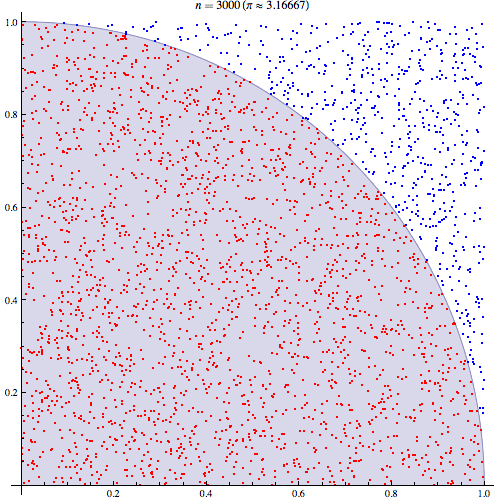 Define a domain of possible inputs.
Generate inputs randomly from a probability distribution over the domain.
Perform a deterministic computation on the inputs.
Aggregate the results.
50
Estimator Theorem
51
Agenda
Background
Randomized Approximation Schemes
The DNF Counting Problem
Approximating the Permanent
Number of perfect matchings in bipartite graph
Near-uniform generation
The canonical path argument
Summary
52
Uniform Generation
53
54
55
56
Reduce
Augment
Rotate
57
58
Approximating the Permanent Mark Jerrum and Alistair Sinclair, SIAM Journal on Computing 18 (1989), 1149-1178..
59
60
61
62
Approximated stationary distribution
63
64
65
66
Agenda
Background
Randomized Approximation Schemes
The DNF Counting Problem
Approximating the Permanent
Approximating the number of perfect matchings in bipartite graph
The canonical path argument
Summary
67
Conductance
S
68
Canonical path
69
Canonical path
Symmetric difference XY 
This consists of a disjoint collection of paths in H (some of which may be closed cycles), each of which has edges that belong alternately to X and to Y.

Fix some arbitrary ordering on all simple paths in H, and designated in each of them a so-called “start vertex”, which is arbitrary if the path is a closed cycle but must be an endpoint otherwise.

This ordering induces a unique ordering P1, P2, . . . , Pm on the paths appearing in XY.

The canonical path from X to Y involves “unwinding” each of the Pi
70
Canonical path
There are two cases to consider:
Pi is not a cycle
If Pi starts with a X-edge, remove it (↓-transition -reduce)
Perform a sequence of ↔-transitions (removes X-edge, inserts Y-edge - Rotate)
If Pi’s length is odd (we remain with one Y-edge), insert it (↑-transition - Augment)

Pi is a cycle
Let Pi=(v0,v1,. . .,v2l+1)
V0 is the start vertex,                         ,

Remove (v0,v1) – an X-edge (↓-transition-reduce)
We are left with a path with endpoints v0, v1, one of which must be the start vertex


Continue as above, but:
If v0 is the start vertex, use v1 as the start vertex
If v1 is the start vertex, use v0 as the start vertex
(This trick serves to distinguish paths from cycles)
71
X
Y
X
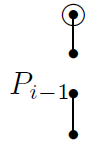 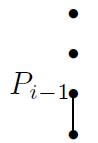 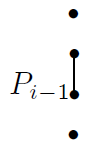 X
Y
X
X
Unwinding a path
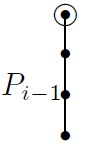 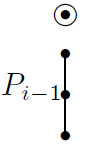 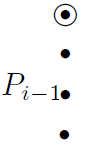 ↔-transition
↓-transition
72
X
Y
Y
X
X
Y
Y
X
X
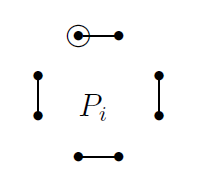 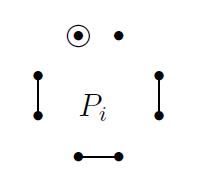 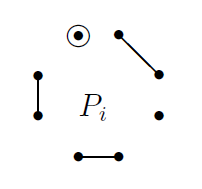 Y
X
X
X
X
X
X
X
X
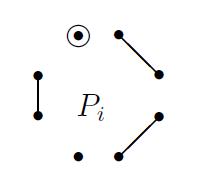 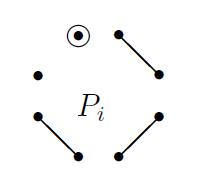 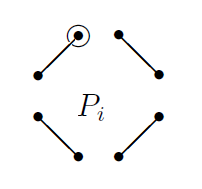 Y
Y
Y
Y
X
Y
Y
Y
Y
Y
Unwinding a cycle
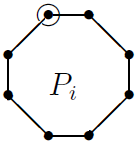 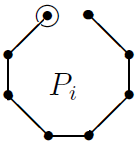 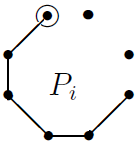 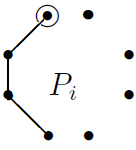 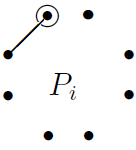 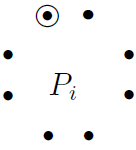 ↓-transition
↔-transition
↔-transition
↑-transition
73
Example
X:


Y:


XY:
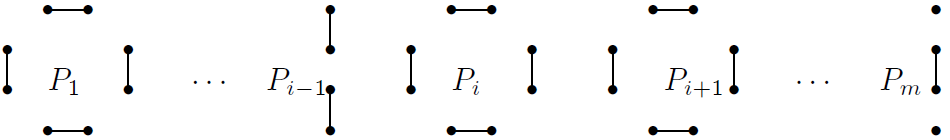 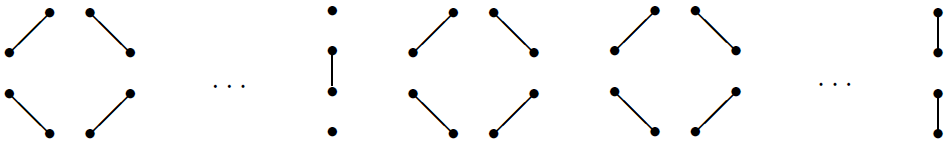 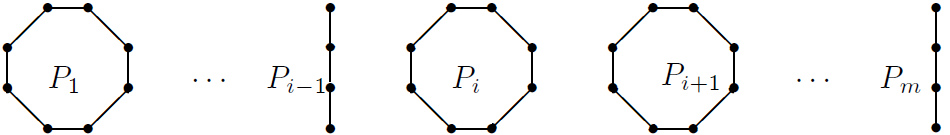 74
Canonical path Argument
75
Canonical path Argument
76
Canonical path Argument
77
Canonical path Argument
78
Canonical path Argument
79
80
Canonical path argument
81
Summary
Background
Randomized Approximation Schemes
The DNF Counting Problem
Approximating the Permanent
Approximating the number of perfect matchings in bipartite graph
The canonical path argument
82